Writing tips
Think before you write: have a goal in mind.
 Organize your ideas: do an idea maps
 Support all statements with facts
 Distinguish fact from speculation, but once is enough
 Stick to the point
 Every sentence should be informative
 Be concise
All figures should be numbered and contain captions
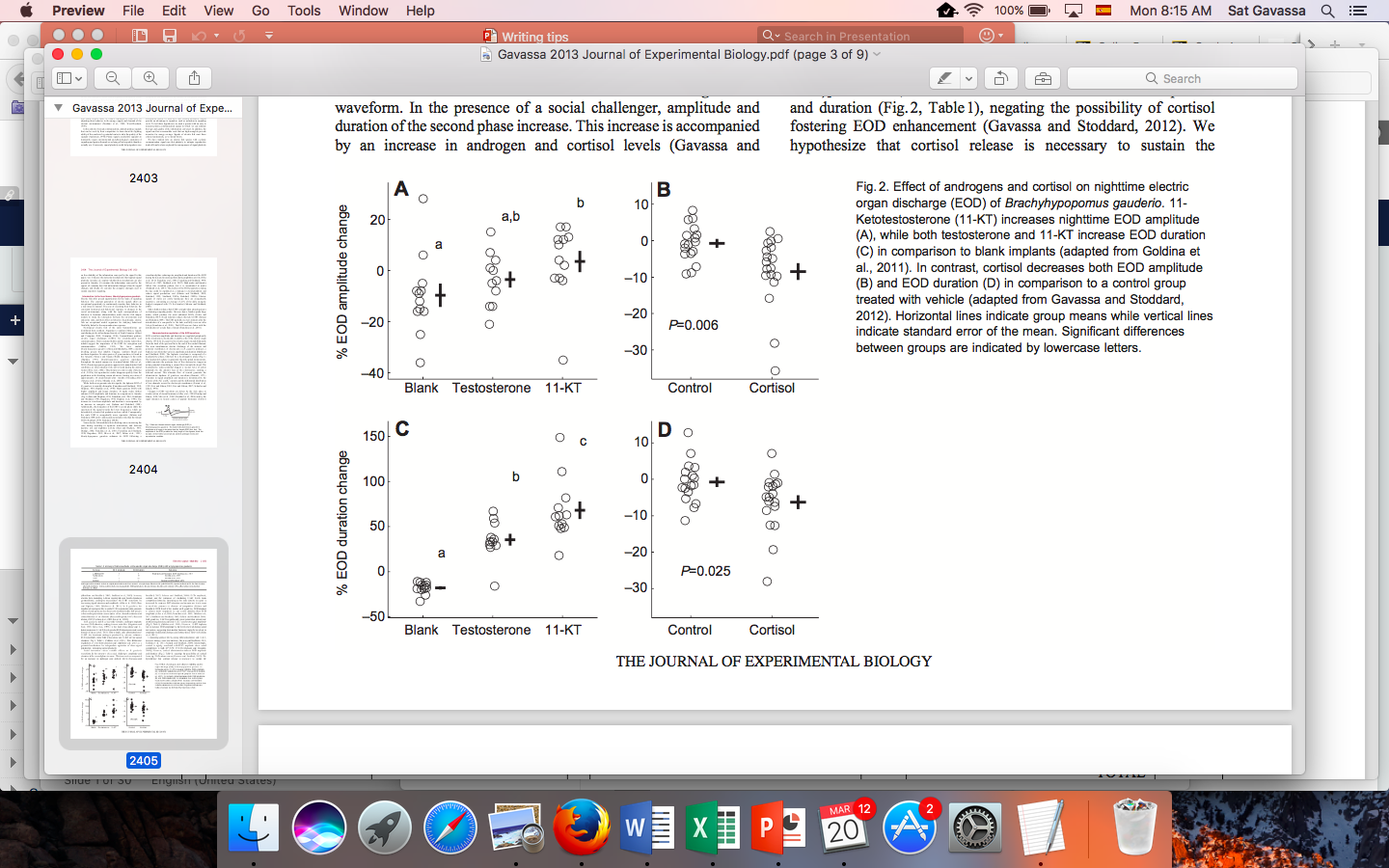 The caption should explain the elements of the figure and it’s main findings in enough detail that someone can understand it without reading the main text.
Number each figure in the sequential order that you cite them in the main text
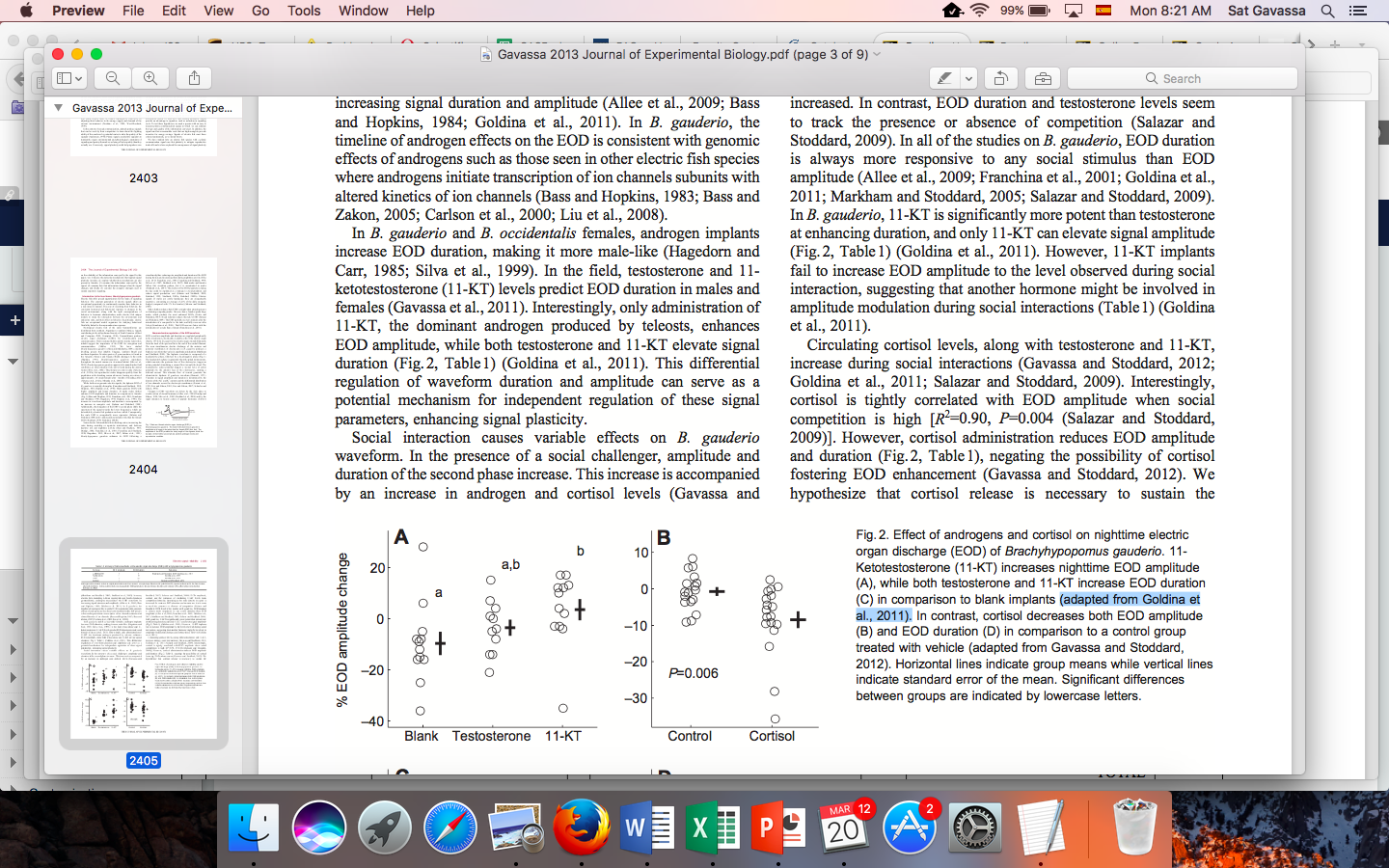 In the caption, provide the citation for the source of the image. If you changed the figure, then say “adapted from” if you didn’t change it, just say: “figure from”
All figures should be cited in the text
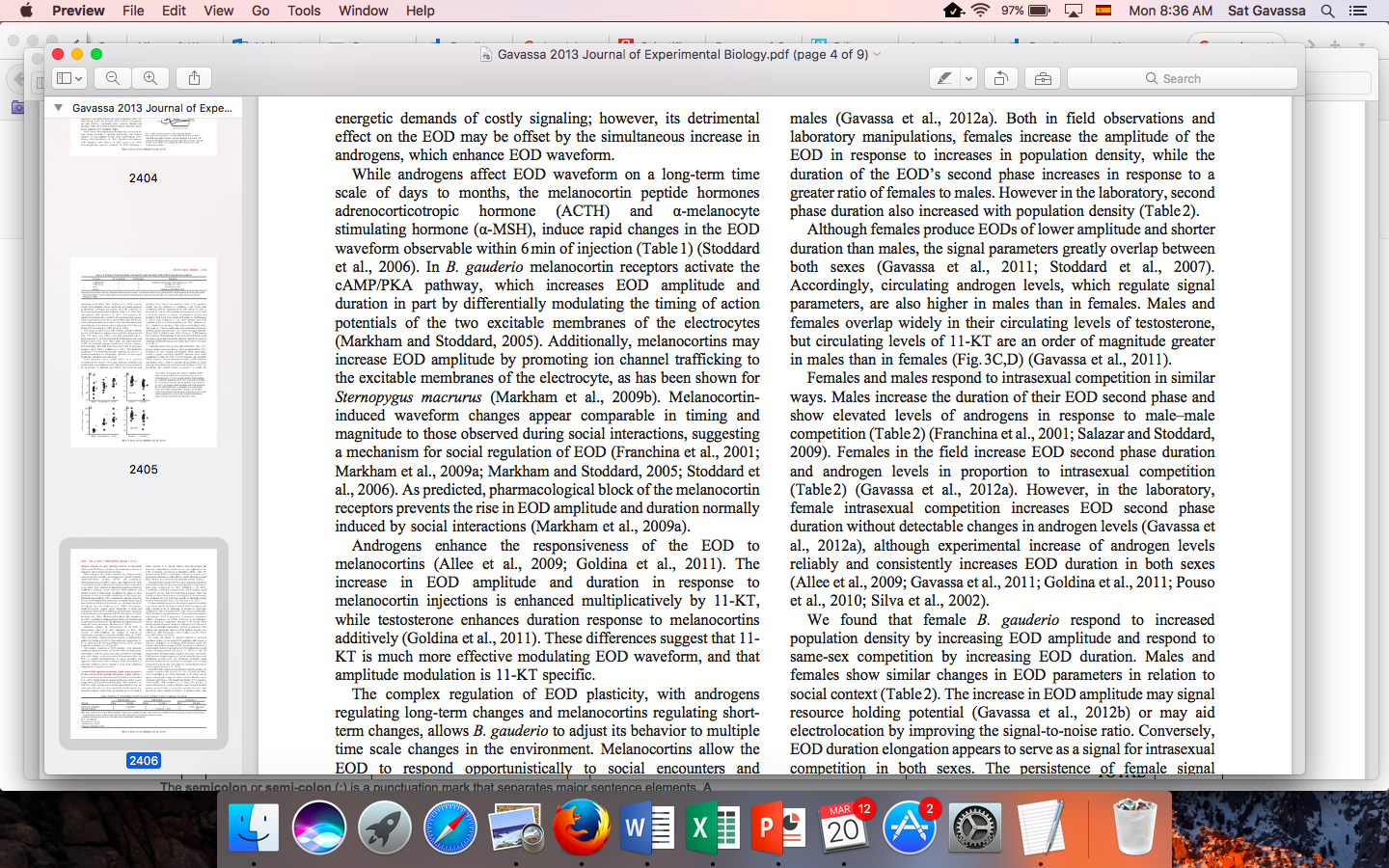 You must cite each figure in the text. This is how you tell the reader when to look at the figure.
Tables too need to be cited in-text. Notice that the period goes after the parentheses.
The period goes after parenthesis, not before
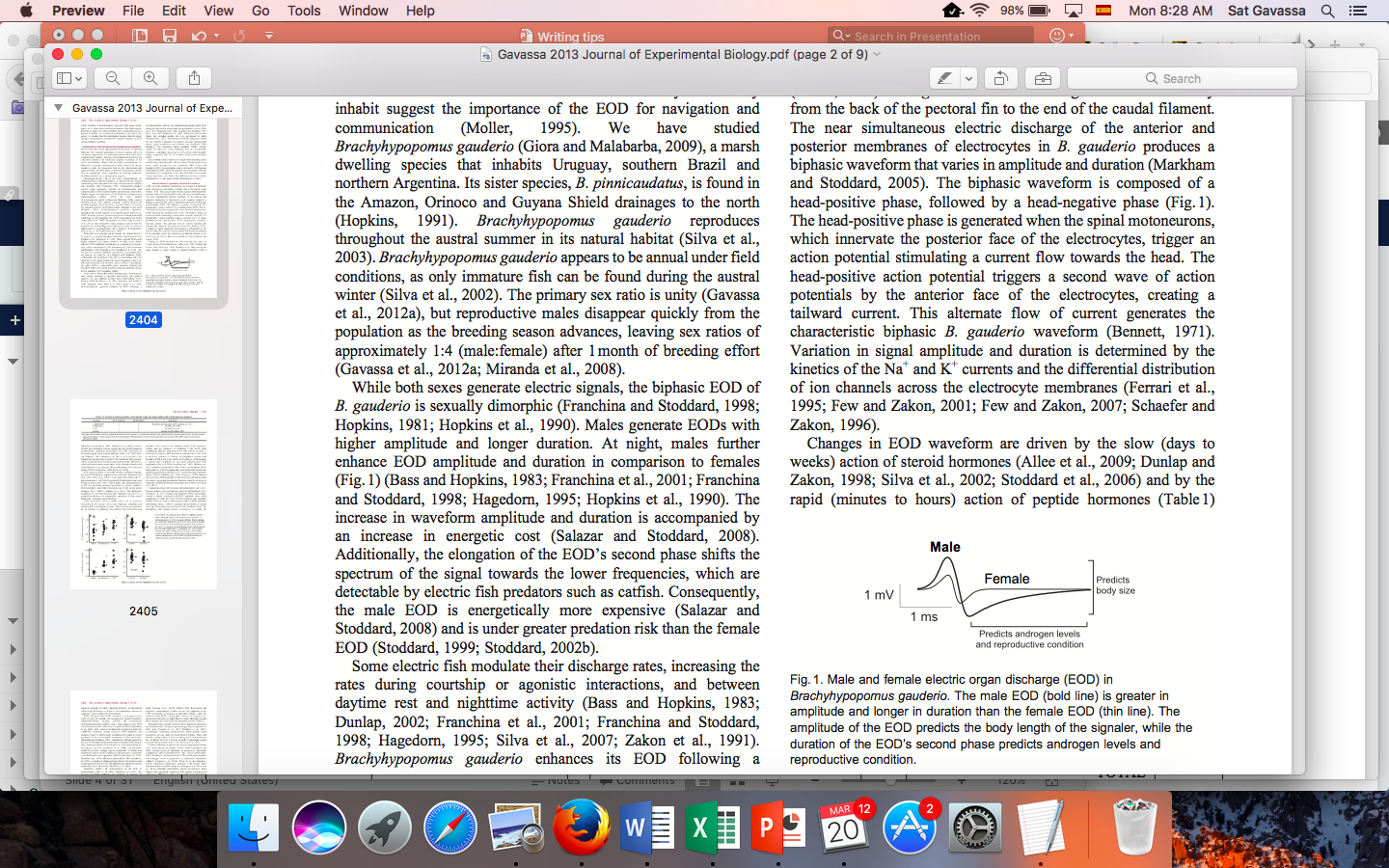 Place the period after the citation, not before.
For a two author paper, list both last names and use the word ‘and’ or ‘&’
If you have multiple citations for one sentence, separate them by a semicolon ;
Naming organism
Species names are in Latin, thus they are always written in italics
Genus always capitalized
Sciurus carolinensis
species never capitalized
After mentioning it once, you can then abbreviate the name as: 
S. carolinensis

Use common names when appropriate.
INTRODUCTION
The first paragraph is crucial for catching the attention of the audience and for conveying to them the importance of the questions that you have addressed in the paper.

If you don’t catch the attention of the audience in the first few sentences the chances are high that they won’t
continue reading.

So, make the first sentence both snappy and profound.
Here are a few examples of good introductory sentences:

“ Cell polarity plays a fundamental role in development. By asymmetrically localizing determinants in a cells before division, daughter cells can adopt different fates”

“Posttranscriptional regulation based on differential RNA metabolism is an important mechanism for temporal and spatial regulation of gene expression”

“The Golgi complex has a pivotal role in the secretory pathway by acting as the central organelle through which newly synthesized proteins pass en route to their final destinations.”
The Introduction should set the scene for your unique 
contribution and place it in context. It is not meant to be an exhaustive review. Formulate the problem and the 
hypotheses to be tested.

The last paragraph of the Introduction should be a short 
summary of what you set out to do and what you have achieved.

e.g.,
“In this paper, we have studied the …… by using a novel technique in which

……. This approach has  allowed us to directly compare A and B, and to distinguish between alternative possibilities for their functions. We conclude that  ….. and provide a model to reconcile our findings and those of others”
CONCLUSIONS
Do not make this predominantly a rehash of either the Introduction or the Results. Briefly restate the MAJOR findings of each subsection and cite references accordingly.

Describe the overall significance of your work and show how it agrees or disagrees with previous models or allows disparate observations to be drawn together.  

It is often very helpful to have a Figure of new model that is based on your findings.

Identify the follow-up studies that are most needed. Find suggested studies from the literature (typically the last 1-2 paragraphs of a paper).
GENERAL STYLE
Use “Spelling and Grammar” option in Microsoft Word.
However, remember that Spellcheck will only highlight words that do not correspond to an entry in the dictionary.

For example if you typed
“We added halt and than heater fur too ours to denature the protein.”
rather than
“We added salt and then heated for two hours to denature the protein”

Spellcheck will not find all mistakes!
Spellcheck will not find mistakes made on scientific language!
TENSES
Text can be written in either the past or present tense, and the preference is to some extent personal. Past tense is OK for describing results of an experiment but use present tense for a general conclusion.
e.g.,
“We observed that the expression of Bmp4 WAS increased. This suggests 
that the gene IS regulated by Shh.”

Present tense is more immediate and indicates that a process 
is ongoing.
“ In E11.5 control embryos, the pharyngeal pouch endoderm is in contact with the surface ectoderm, and the thymus/parathyroid primordium has begun to develop as a thickening of the ectoderm.”
versus
“ In E11.5 control embryos, we found that the pharyngeal  pouch endoderm 
was in contact with the surface ectoderm, and the thymus/parathyroid 
primordium had begun to develop as a thickening of the ectoderm.”
WHATEVER TENSE IS USED, BE CONSISTENT AND
DON’T SWITCH BACK AND FORTH IN THE SAME
PARAGRAPH !!!
Keep sentences short. 15-20 words is about right but shorter
ones can be used for impact or emphasis. Check that each 
sentence makes sense and is not ambiguous.

A. An example of a sentence that is too long:
“Genes A, B, C and D and their antagonists are expressed at high levels in the thymus of the wild type embryos but in the heterozygousmutants they are lower and in the null mutant they are absent exceptin a small region where the latter are expressed at low levels”
B. This is better:
“Genes A, B, C and D, and their antagonists, are expressed at high levels in the thymus of wild type embryos. Transcription of all genes 
is lower in heterozygous mutants. By contrast, in homozygous null
mutants no expression of any gene could be detected, except in
a small region in which the genes encoding the antagonists are
still fully active.”
At all costs, avoid the passive voice.
“Oocytes are signaled by MSP such that a cell cycle transition (M-phase entry) occurs”  (not good)
versus 
“ MSP signaling induces oocytes to enter M-phase of the cell cycle”. (good)


“The genes were seen to be expressed…. (not good)
versus
“The genes were expressed….”  (good)
Paragraphs are important to break the text up into readable units. They should be about half a double-spaced, typewritten page in length. 

Avoid excessive use of boring verbs such as “show, observe, occur, exhibit…..”

Avoid complex ways of saying a simple thing
“ The results showed protection by the vaccine” versus “The vaccine protected”

Avoid extra words that don’t add any information 
“Scientists have found amazing and exciting new ways to follow individual tiny cells as they progress and move forward in the process of developing an embryo into a whole new body” versus
“Scientists can follow individual cells throughout embryonic development”
Use of “suggest that ….” ; “hypothesize that….” “possible that….”
These phrases do not need “may”, “might”

e.g.,  “Our results suggest that Hoxa3 may be involved in thymus development” (not correct)
“Our results suggest that Hoxa3 is involved in thymus development”
(correct)
“It is possible that Shh in the endoderm may regulate Bmp4 expression in the mesoderm”.(not correct)
“It is possible that Shh in the endoderm regulates Bmp4 expression in the mesoderm”. (correct)
What do you think of this sentence?
Many new and very innovative technology has come about that greatly enhances and widens the range of scientists’ ability to monitor the whereabouts of aquatic animals
What do you think of this sentence?
Many new and very innovative technology has come about that greatly enhances and widens the range of allows scientists’ ability to monitor the whereabouts of aquatic animals
What do you think of this sentence?
Technology allows scientists to monitor aquatic animals

Eliminate words that don’t add any meaning
26 versus 7 words
What do you think of these sentences?
The octopus is a cephalopod mollusc of the order Octopoda. It has two eyes and four pairs of arms and, like other cephalopods, it is bilaterally symmetric. It is an invertebrate, meaning that it has no internal or external skeleton.
What do you think of these sentences?
The octopus is a cephalopod mollusc of the order Octopoda. It has two eyes and four pairs of arms and, like other cephalopods, it is bilaterally symmetric. It is an invertebrate, meaning that it has no internal or external skeleton.
What do you think of these sentences?
The octopus is a cephalopod mollusc of the order Octopoda. It has two eyes and four pairs of arms and, like other cephalopods, it is bilaterally symmetric. It is an invertebrate, meaning that it has no internal or external skeleton.
If it’s in an Intro to Bio textbook, your audience should already know it
What do you think of these sentences?
The more we learn about anacondas the more we find we need to conserve them. Much of the public, let alone scientists, do not understand the true nature of these anaconda species however we can confirm that not all anacondas are monsters like those portrayed in many popular movies.
What do you think of these sentences?
The more we learn about anacondas the more we find we need to conserve them. Much of the public, let alone scientists, do not understand the true nature of these anaconda species however we can confirm that not all anacondas are monsters like those portrayed in many popular movies
Your paper should be based on facts. This is a review of scientific literature not an essay.
What do you think of these sentences?
The more we learn about anacondas the more we find we need to conserve them. Much of the public, let alone scientists, do not understand the true nature of these anaconda species however we can confirm that not all anacondas are monsters like those portrayed in many popular movies
Your paper should be based on facts. This is a review of scientific literature not an essay.
What do you think of this sentence?
Climate change is an extremely pressing matter. The effects of climate change create unique and problematic challenges.
What do you think of this sentence?
Climate change is an extremely pressing matter. The effects of climate change create unique and problematic challenges. 
You don’t need to convince scientists that science is real.
What do you think of this sentence?
Climate change is an extremely pressing matter. The effects of climate change create unique and problematic challenges. 
You don’t need to convince scientists that science is real. 
Dive right into the specific subject:
Climate change is affecting biodiversity at unprecedented rates.
BEFORE Submitting the paper
Check for intext citations of all figures, tables, and references

In general, edit a paper after printing it out and reading it as a whole, rather than editing it on a computer screen where you can only see one page at a time. Once a page has scrolled off the screen the text tends to be forgotten!

Read it aloud to yourself to catch mistakes

Be psychologically prepared to throw out and rewrite whole sections and not to cling to the original. 

Be flexible.
BEFORE Submitting the paper
Have the paper read by several people. 

Listen to what they say, especially if same criticism comes up several times. Check and recheck spelling, figures, references, legends etc.

Reviewers can be really annoyed by careless editing and mistakes reflect badly on your science.

Make sure you have followed all the requirements of the Paper submission: use the rubric and peer review checklists!